ДОСУДЕБНОЕ ОБЖАЛОВАНИЕ-ЦИФРОВОЙ СЕРВИС
Торгово-промышленная палата
Российской Федерации
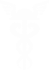 https://knd.gosuslugi.ru/
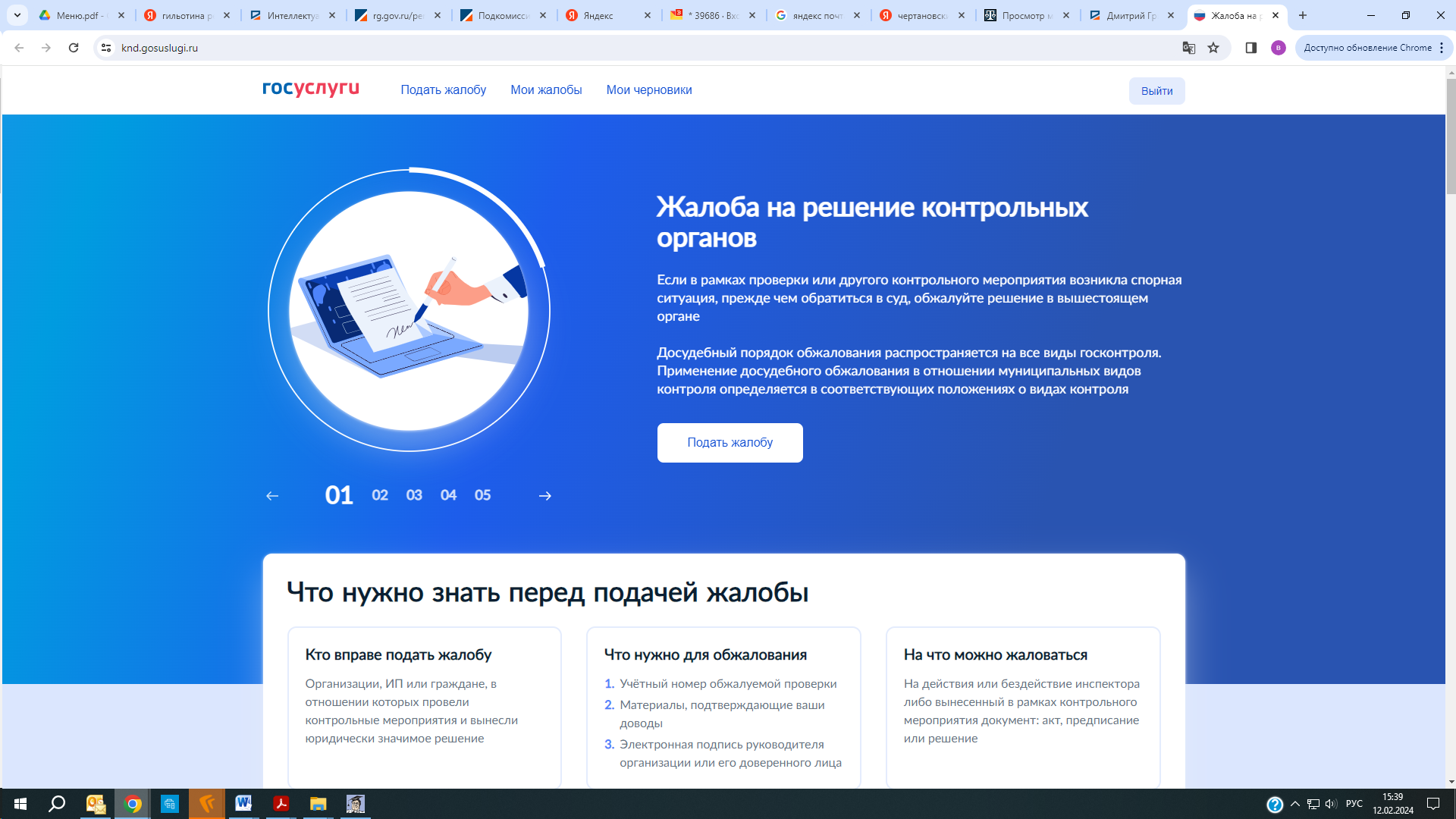 ДОСУДЕБНОЕ ОБЖАЛОВАНИЕ
Торгово-промышленная палата
Российской Федерации
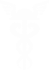 В 2023 году через него подано более 5 тыс. жалоб. 
Всего - порядка 10 тыс. обращений с момента запуска механизма.
Срок рассмотрения жалоб составляет 20 дней, 
но в среднем ответ от контрольного органа 
предприниматели получают за 11 дней.

Взаимодействие с контрольным органом в режиме онлайн.

Оповещение о прохождении жалобой каждого этапа на электронную почту
Торгово-промышленная палата
Российской Федерации
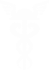 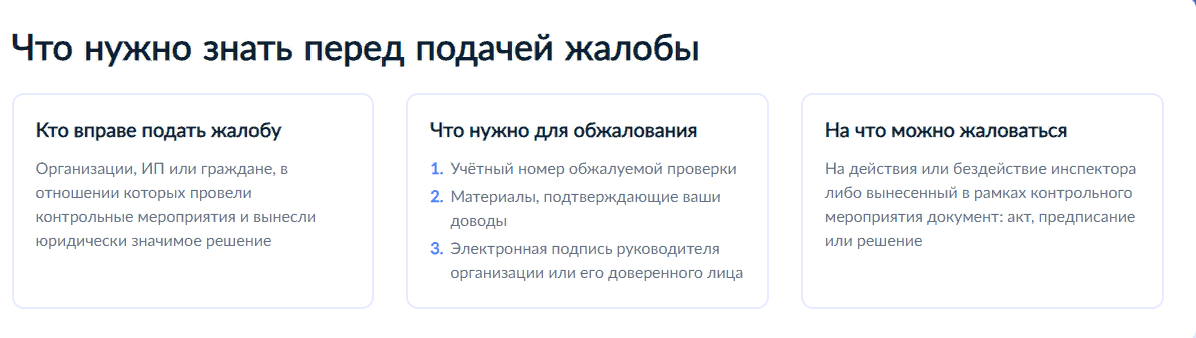 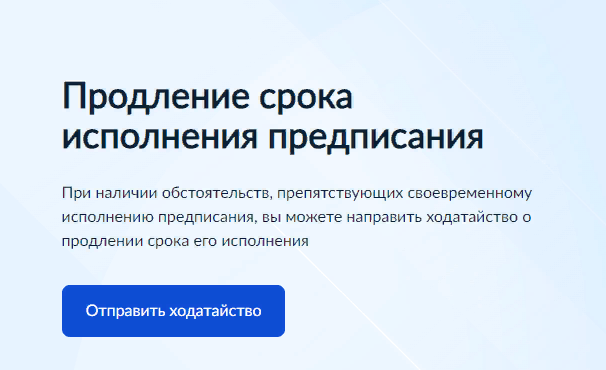 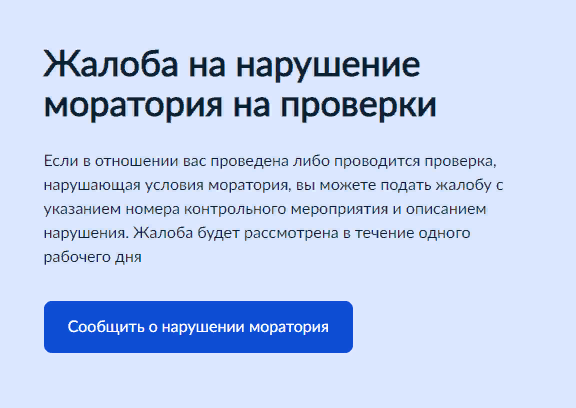 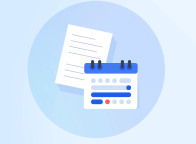 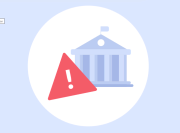 Торгово-промышленная палата
Российской Федерации
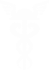 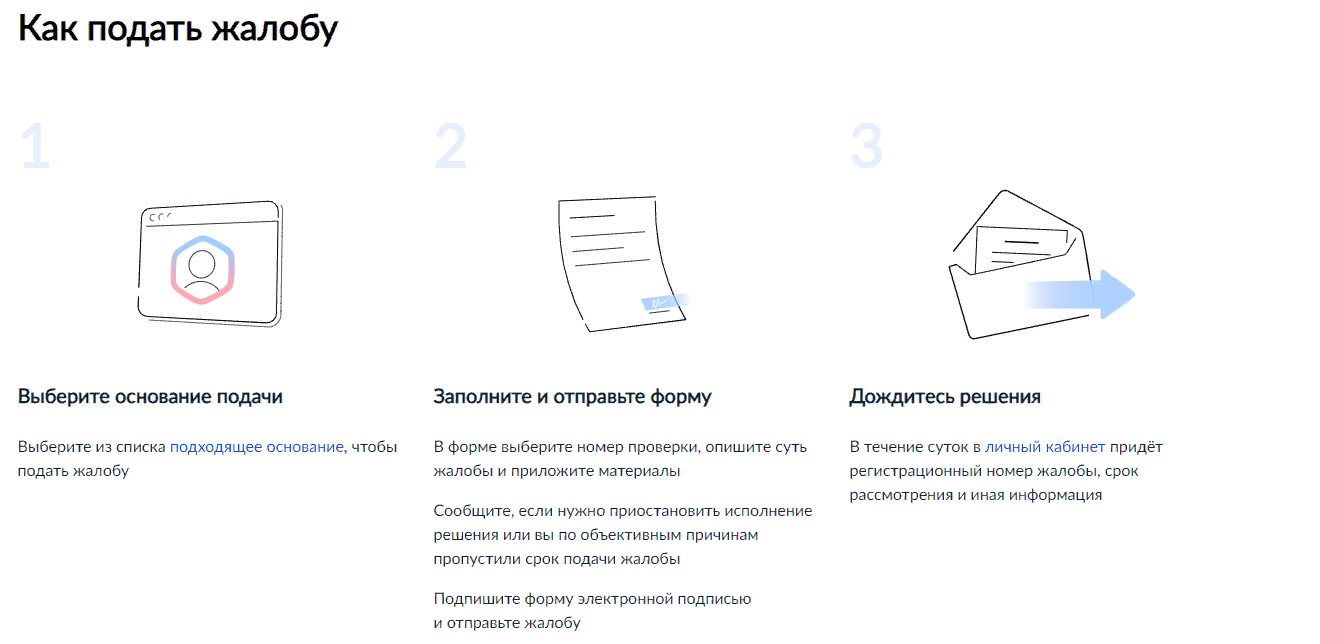 Торгово-промышленная палата
Российской Федерации
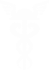 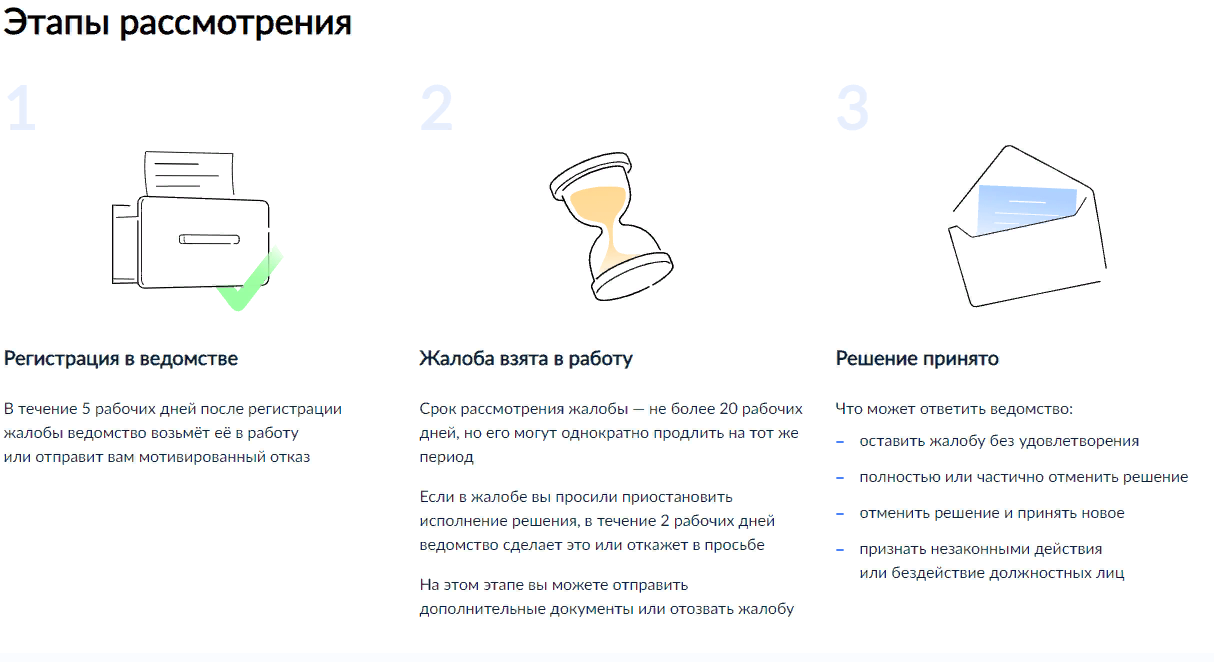 Торгово-промышленная палата
Российской Федерации
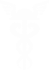 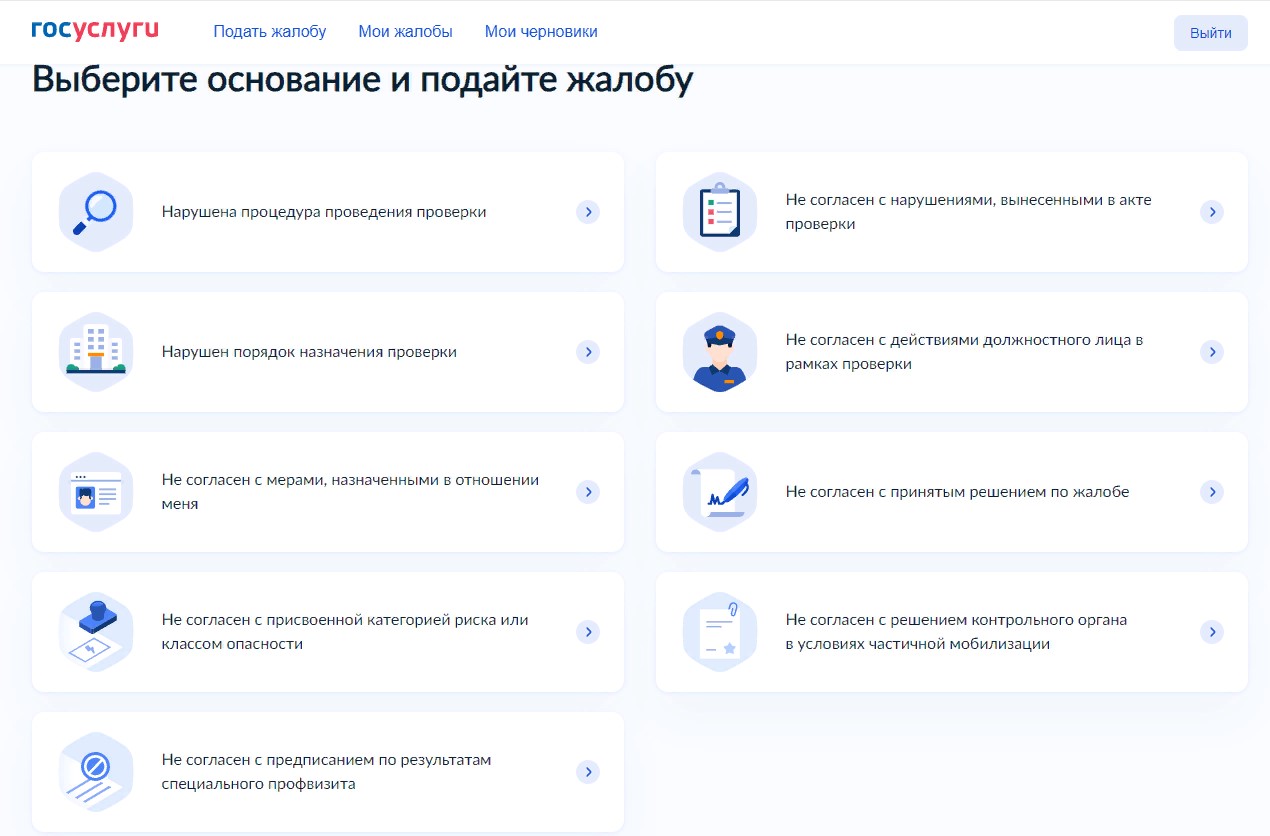